YOUR PARTNERS in DATA SECURITY
Boldon James
Clasificación de datos
COMMERCIAL-IN-CONFIDENCE EXTERNAL
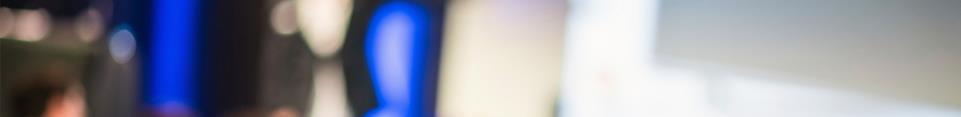 AGENDA
Boldon James - Introducción
Relevancia y Necesidad de Clasificación
Classifier: Clasificación e Integración
Conclusiones
COMMERCIAL-IN-CONFIDENCE EXTERNAL
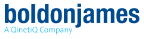 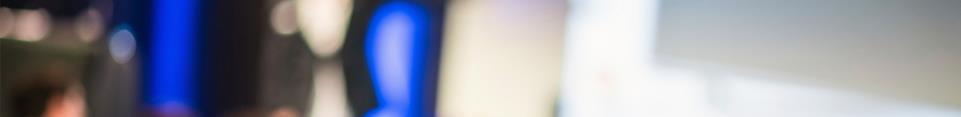 Acerca de Boldon James
Global leader in data classification and secure messaging solutions
Established in 1985, headquartered in the UK
Owned by QinetiQ Plc -$2bn defence & security technology business since 2007
30 years experience in delivering complex secure messaging, data security and information management solutions
Global presence, local expertise – with offices in the UK, US, Australia and Europe. World wide coverage through channel partner network.
COMMERCIAL-IN-CONFIDENCE EXTERNAL
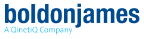 Clientes Alrededor del Mundo
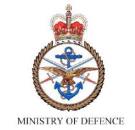 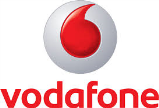 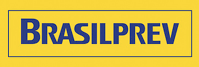 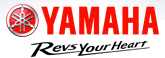 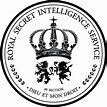 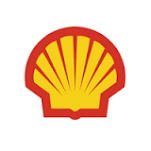 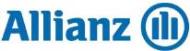 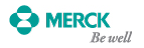 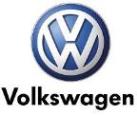 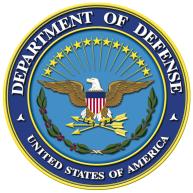 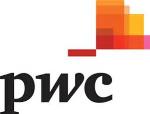 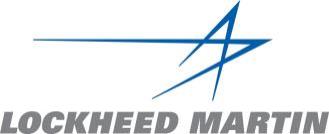 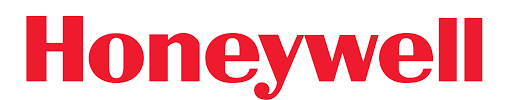 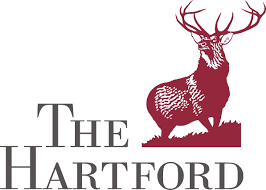 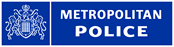 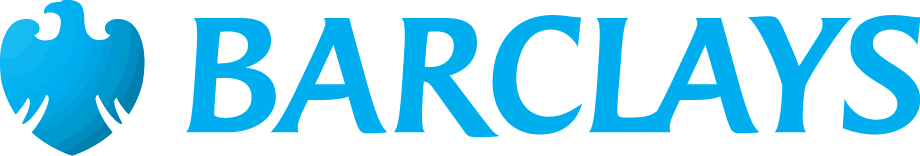 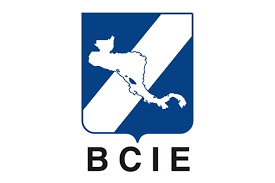 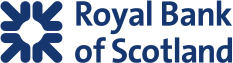 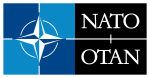 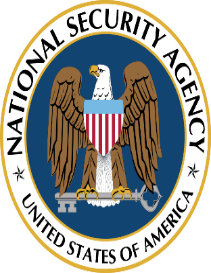 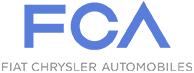 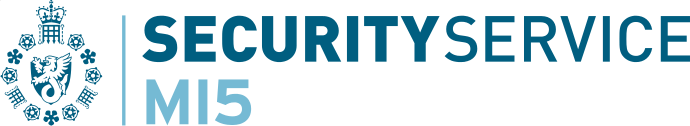 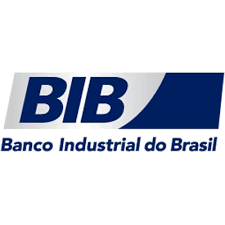 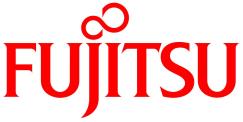 [Speaker Notes: Fujitsu – HP
Barclays – European Bank
Fiat – Porche
Merck - AMGEN]
Socios Tecnologicos
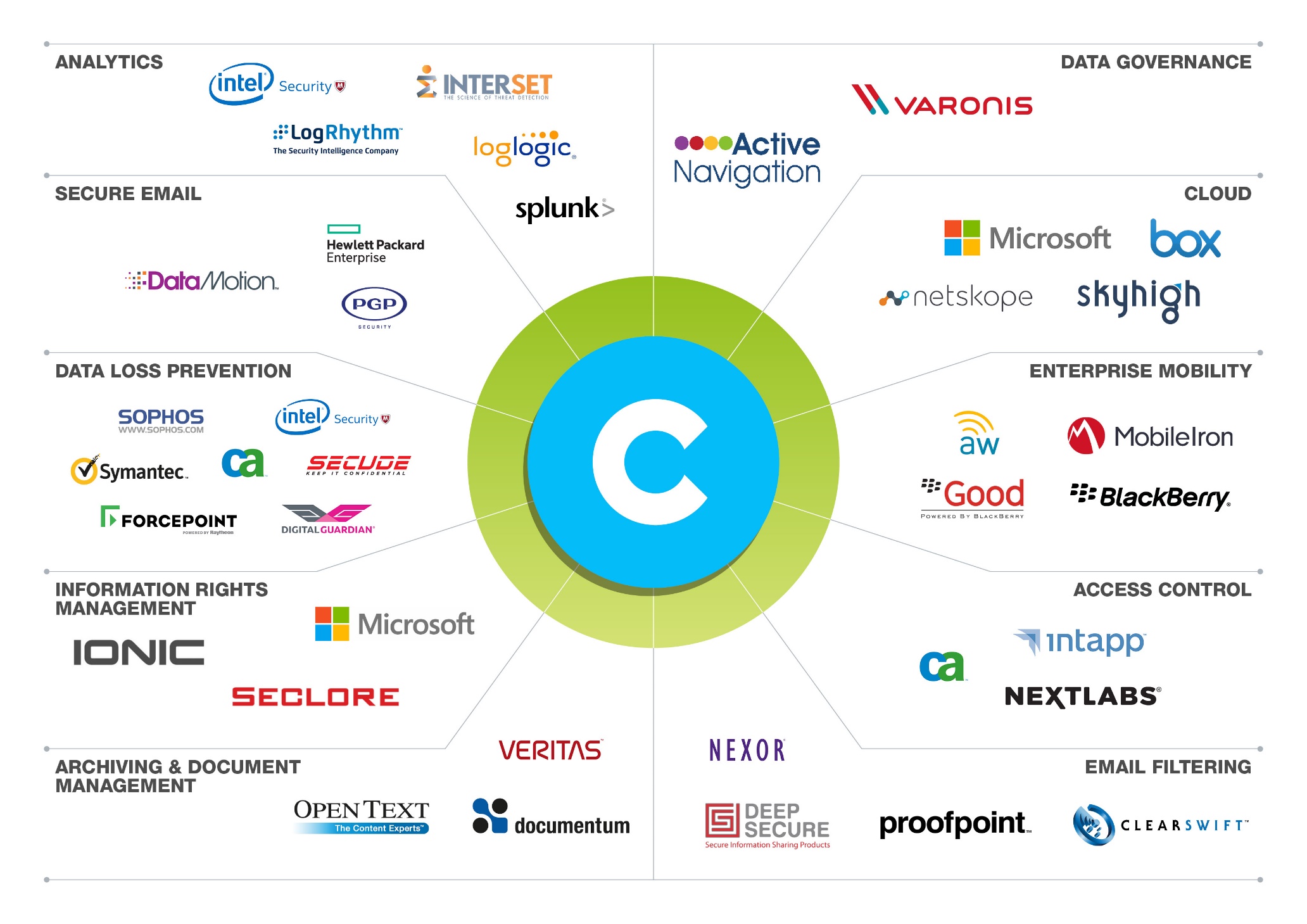 Clasificación como necesidad
COMMERCIAL-IN-CONFIDENCE EXTERNAL
Vision de Analistas sobre clasificación
“Una clasificación de Datos dinámica requiere la integración de procesos manuales ejecutados por los empleados, así como de herramientas de automatización y aplicación. La intervención humana provee la contextualización necesaria para una clasificación de datos, mientras que las herramientas habilitan, dan eficiencia y ejecutan la aplicación de políticas.”

Heidi Shey, Research Analyst, Forrester Inc.

Clasificación de datos genera mejores DLP, enrutamiento seguro de documentos internos y externos, reportes para manejo de riesgo y gobierno, y además …usuarios más satisfechos. 
Clive Longbottom, Analyst, Quocirca
Interes e inversion en el 2016
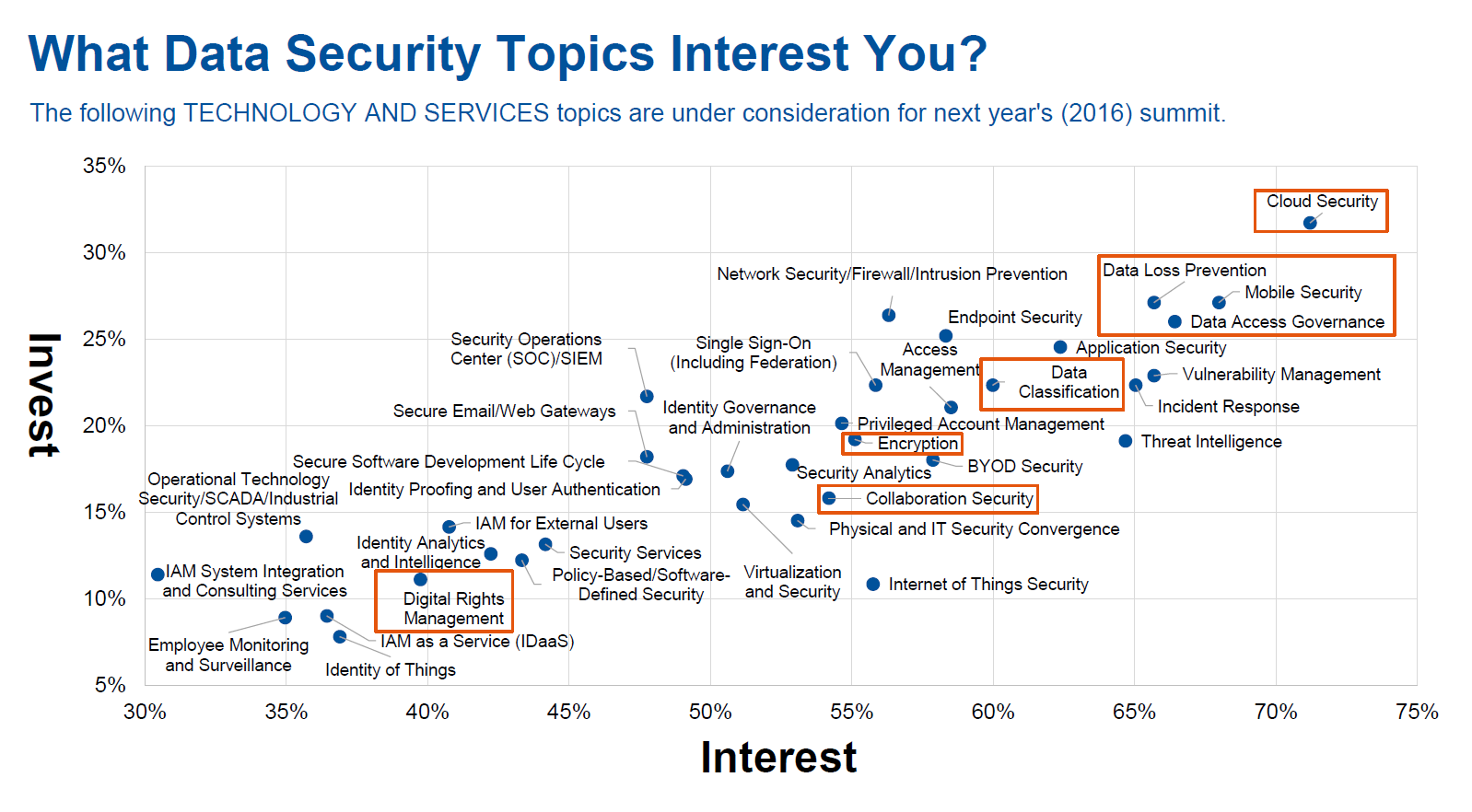 Fuente: Gartner Group
Interes e inversion en el 2017
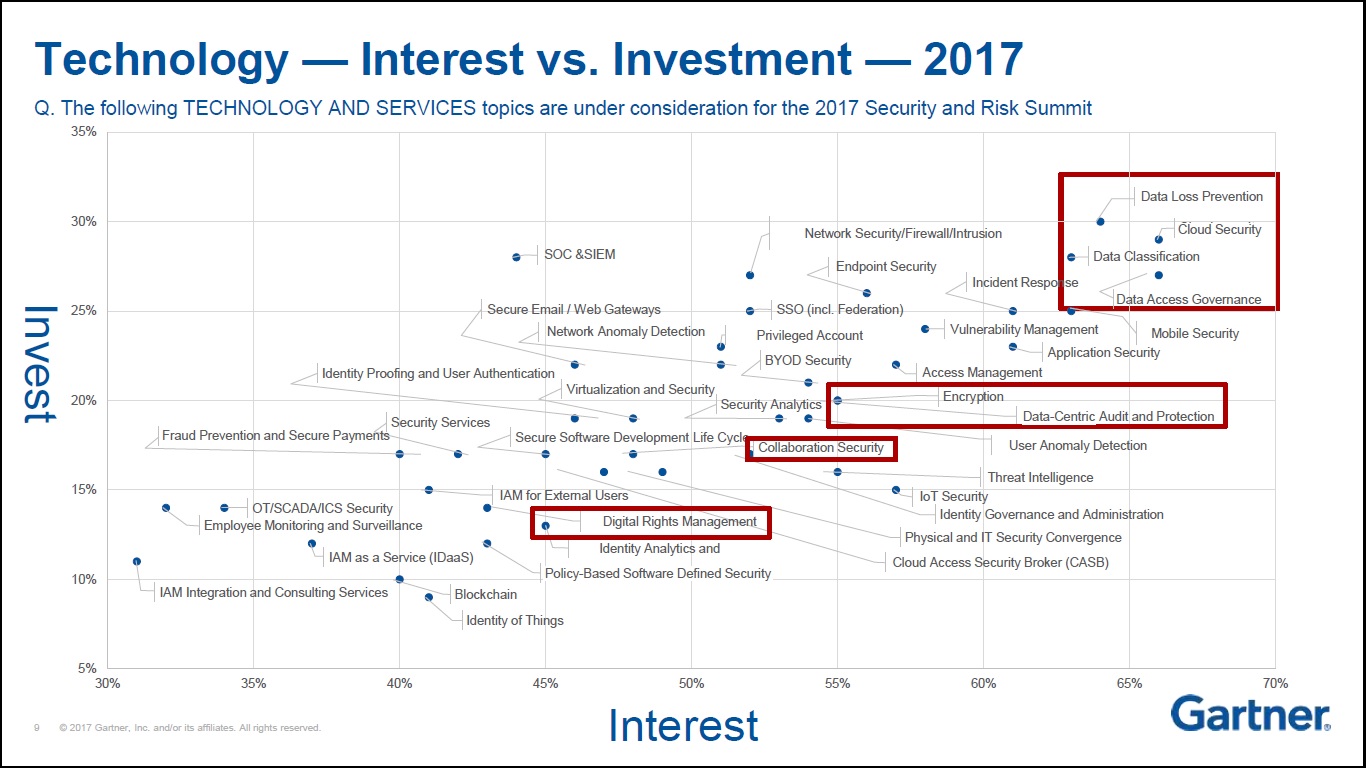 1
1
Fuente: Gartner Group
Retos en el Manejo de los datos
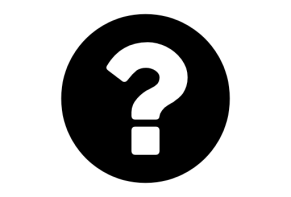 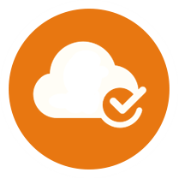 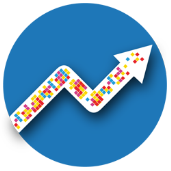 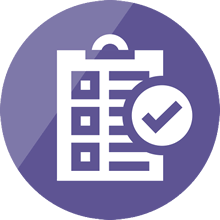 Crecimiento de Datos no Estructurados
Presiones Regulatorias
Trabajo Remoto
Datos “Oscuros”
ISO/IEC 27001:2013
A.8 (Asset management) leads to inclusion of personal data as information security asset and A.8.2 requires classification according to value / criticality / sensitivity etc.
Ley 1712
Ley de transparencia y acceso a la información pública
Decreto de Presidencia 1070
Niveles de clasificación de la información – 5  clasificaciones
Distribución o subniveles - Criterios
[Speaker Notes: Segun Gartner 80% de la data ya es no estructurada y se duplica cada 4 años.

Constantes presiones regulatorias. Cada uno en su industria o pais porque este es un evento internacional las tiene. Solo dejenme hacer referencia a algunos temas comunes:
GDPR
Data classification is a critical part of Security by Design and also demonstrating to authorities that you are taking appropriate measures to protect data
ISO/IEC 27001:2013
A.8 (Asset management) leads to inclusion of personal data as information security asset and A.8.2 requires classification according to value / criticality / sensitivity etc.
COBIT Control Objective PO2.3
Data Classification Scheme is contained within Process PO2 = Define the Information Architecture

Los usuarios cada vez son mas remotos y con mas herramientas, cada vez mas cosas fuera del firewall.

LA cantidad de información que se colecta pero no se usa puede ser usada para otros propósitos por ejemplo, logs de circulación de camiones, log de mezclas en formulación, esa información en manos puede generar riesgos de extorsión, aprovechamiento de proveedores, etc.
Dark data is operational data that is not being used. Consulting and market research company Gartner Inc. describes dark data as "information assets that organizations collect, process and store in the course of their regular business activity, but generally fail to use for other purposes.".]
Retos en el Manejo de los datos
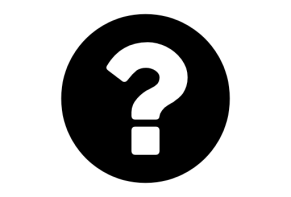 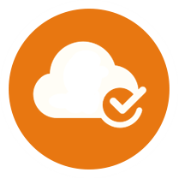 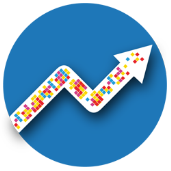 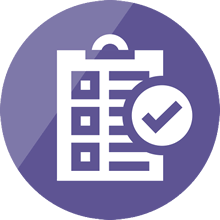 Crecimiento de Datos no Estructurados
Presiones Regulatorias
Trabajo Remoto
Datos “Oscuros”
GDPR
Data classification is a critical part of Security by Design and also demonstrating to authorities that you are taking appropriate measures to protect data
ISO/IEC 27001:2013
A.8 (Asset management) leads to inclusion of personal data as information security asset and A.8.2 requires classification according to value / criticality / sensitivity etc.
Protección de Datos Personales
Requerimientos BS
Políticas internas
[Speaker Notes: Segun Gartner 80% de la data ya es no estructurada y se duplica cada 4 años.

Constantes presiones regulatorias. Cada uno en su industria o pais porque este es un evento internacional las tiene. Solo dejenme hacer referencia a algunos temas comunes:
GDPR
Data classification is a critical part of Security by Design and also demonstrating to authorities that you are taking appropriate measures to protect data
ISO/IEC 27001:2013
A.8 (Asset management) leads to inclusion of personal data as information security asset and A.8.2 requires classification according to value / criticality / sensitivity etc.
COBIT Control Objective PO2.3
Data Classification Scheme is contained within Process PO2 = Define the Information Architecture

Los usuarios cada vez son mas remotos y con mas herramientas, cada vez mas cosas fuera del firewall.

LA cantidad de información que se colecta pero no se usa puede ser usada para otros propósitos por ejemplo, logs de circulación de camiones, log de mezclas en formulación, esa información en manos puede generar riesgos de extorsión, aprovechamiento de proveedores, etc.
Dark data is operational data that is not being used. Consulting and market research company Gartner Inc. describes dark data as "information assets that organizations collect, process and store in the course of their regular business activity, but generally fail to use for other purposes.".]
Cinco elementos imprescindibles para proteger los datos
1
Identificar – los datos sensibles
2
Descubrir – ubicación y accesibilidad
3
Clasificar – los datos de acuerdo con su valor a la organización
4
Asegurar – emplear controles de seguridad y medidas de protección
5
Monitorear – medir y evolucionar las practicas de seguridad
[Speaker Notes: Identificar: Saber que es sensible a la organización, que cosas tienen valor, o riesgo. Que es un activo para la organización y que es una responsabilidad. Ej. Los datos personales son una responsabilidad. Cuales son?. La mezcla de sus clientes, 
Descubrimiento: Donde estan, quien tiene acceso. De otra forma que vamos a proteger? Recuerdan productividad? No se puede “proteger” lo que no se sabe.
Clasificación: Identificar y localizar no es suficiente. Se debe clasificar. No solo etiquetar. Clasificar para darle a cada cosa su lugar en un proceso. Su categoría Silver, Gold, o platinum al viajero frecuente. Algo que indique donde puede ir y donde no.
Asegurar. Encriptar, asegurar su permanencia en la organización y las terceras partes indicadas.
Monitorear la estrategia, sus resultados y evolucionar acorde. Que sirve, que no tanto y como ajustarlo a la cambiante necesidad de la organización.]
Principales motivadores para clasificación
1
MEJORAR la conciencia sobre seguridad
2
EJECUCIÓN de políticas de seguridad
3
IDENTIIFICACIÓN y seguridad de info sensible
4
DEMOSTAR cumplimiento regulatorio
5
EFICIENCIA de las herramientas de seguridad
6
SEGURIDAD móviles y acceso
COMMERCIAL-IN-CONFIDENCE EXTERNAL
El reto en seguridad de los datos
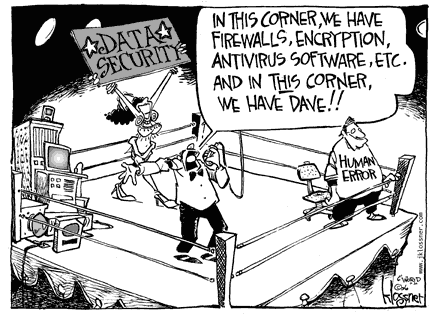 COMMERCIAL-IN-CONFIDENCE EXTERNAL
Que hace Classifier?
COMMERCIAL-IN-CONFIDENCE EXTERNAL
Que es la clasificación
Visual Markings
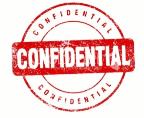 Policy
Metadata
Involving the user to place a key identifier onto a piece of information to ensure appropriate handling
Handling Rules
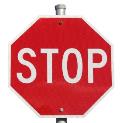 COMMERCIAL-IN-CONFIDENCE EXTERNAL
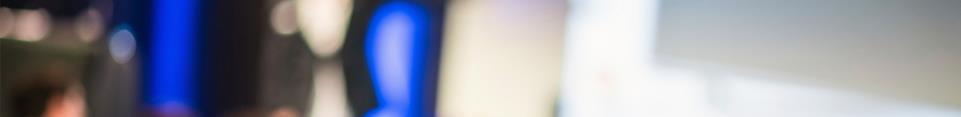 Reto: asegurar la info en todo su ciclo
Classify
Secure Deletion
Content Discovery
Rights Assignment
USE
SHARE
ARCHIVE
STORE
DELETE
CREATE
Encryption
Rights Management
Content Discovery
Access Control
Asset Management
Encryption
Encryption
Application Security
Data Loss Prevention
Access Controls
Rights Management
Activity Monitoring
COMMERCIAL-IN-CONFIDENCE EXTERNAL
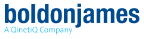 Clasificaci[on de datos – aproximación
Captures context
Builds awareness
Increases DLP accuracy
Accountability
Increases user trust
Ensures Compliance
Controlled environment 
False positives
Lower user trust
Low cost
Paper based policy
Hard to enforce
High risk
COMMERCIAL-IN-CONFIDENCE EXTERNAL
[Speaker Notes: Ultimately the best overall classification approach includes Users….. a combined approach with User-Driven at the core, but exploiting specific benefits that an automated approach can bring]
Classifier en acción
COMMERCIAL-IN-CONFIDENCE EXTERNAL
Creación - contexto
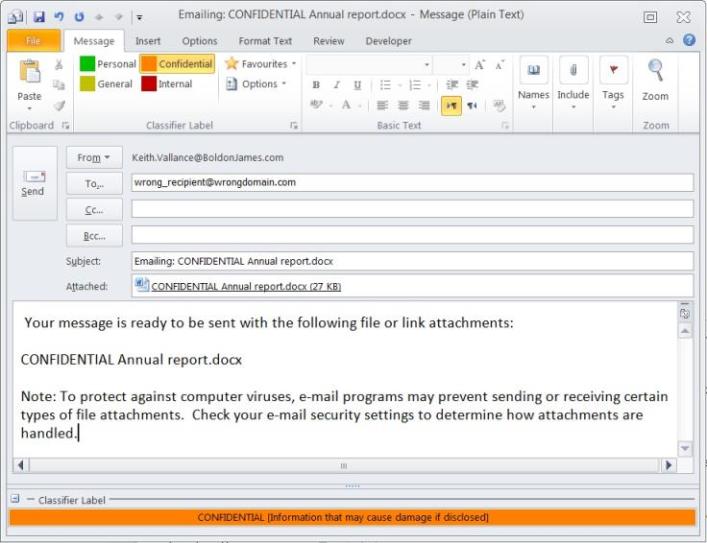 Classification selection
Visual summary of metadata marking
Metadata tag
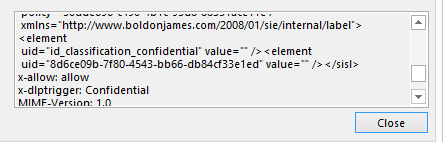 COMMERCIAL-IN-CONFIDENCE EXTERNAL
Politicas y prevención
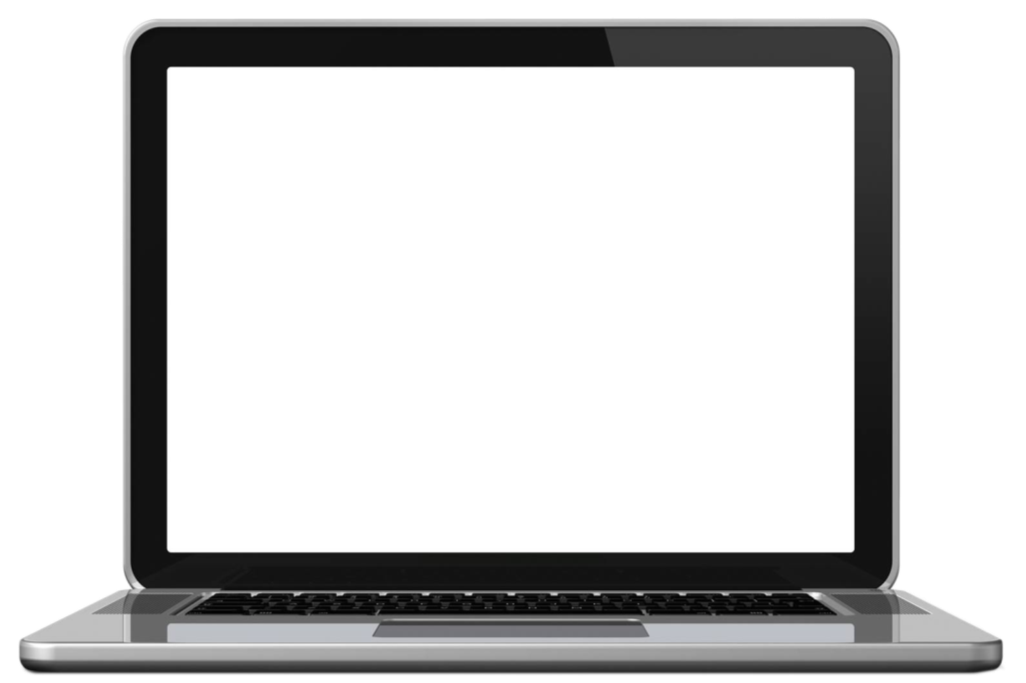 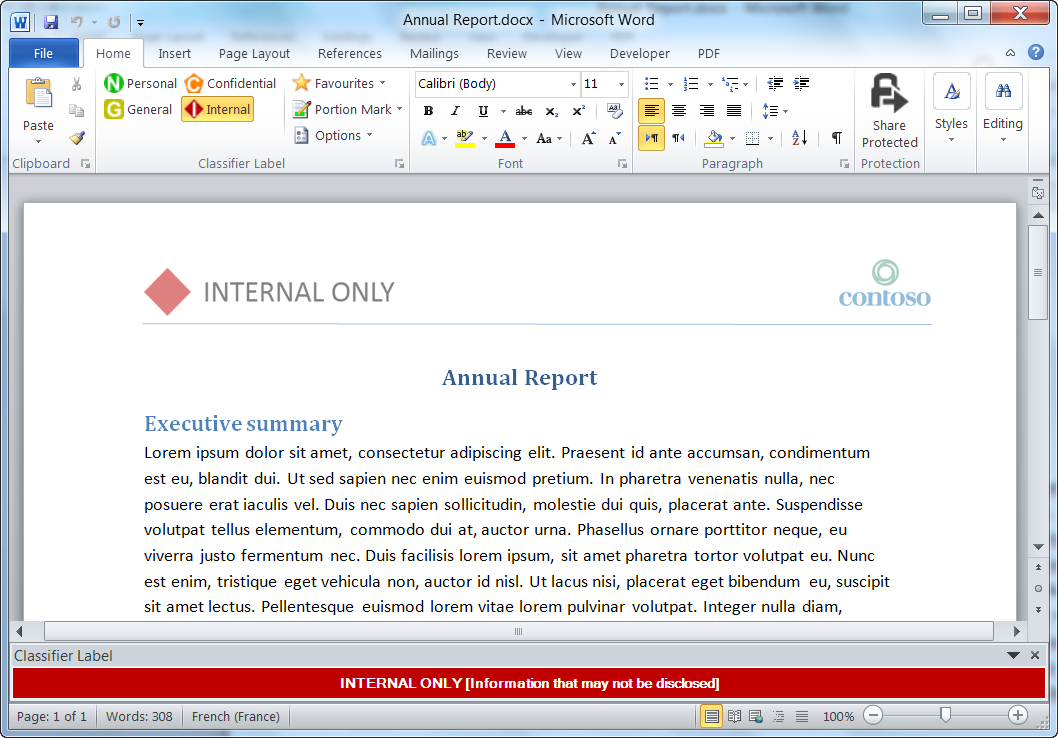 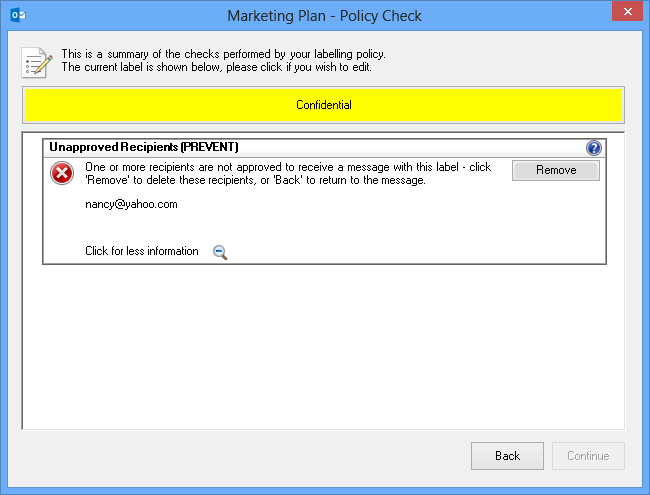 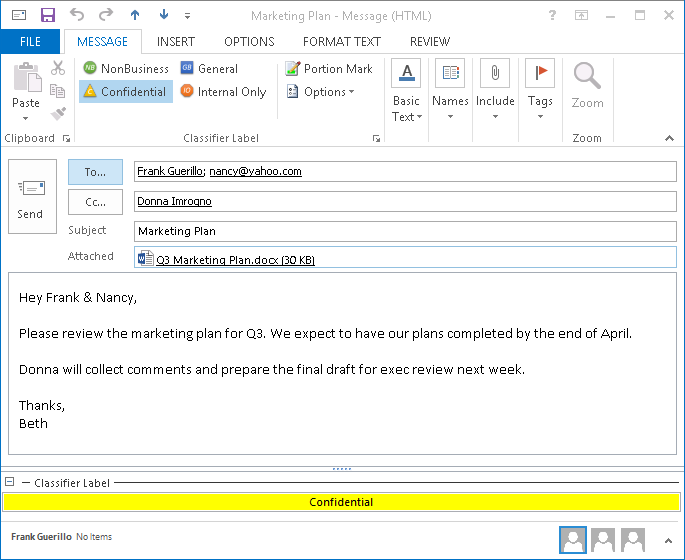 Quick fix
remediation
Customisable
feedback
Warn or Prevent
COMMERCIAL-IN-CONFIDENCE EXTERNAL
Productividad ante todo
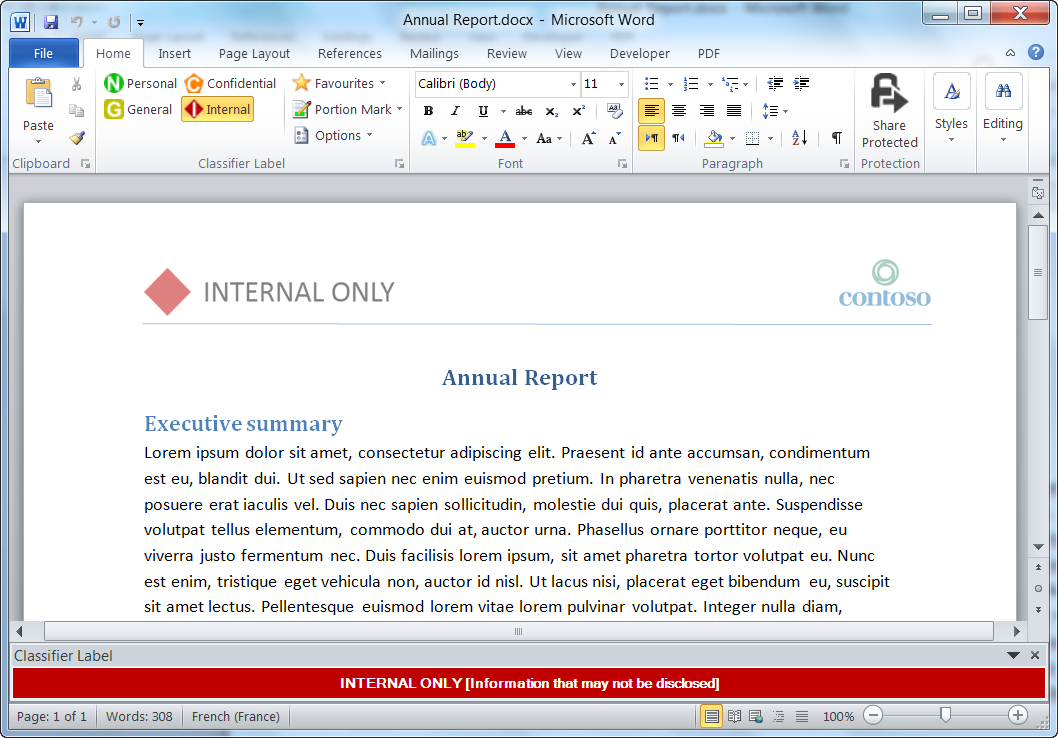 Visual marking of content
Consistent graphics
Visual marking of content
COMMERCIAL-IN-CONFIDENCE EXTERNAL
Sharepoint ?
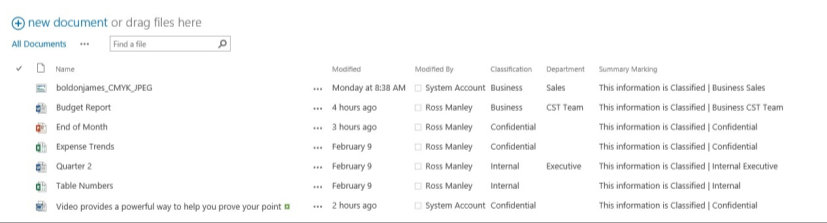 Employee view
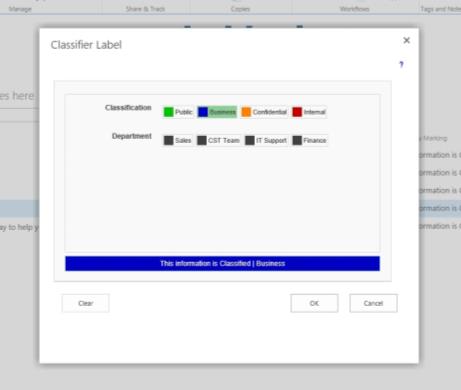 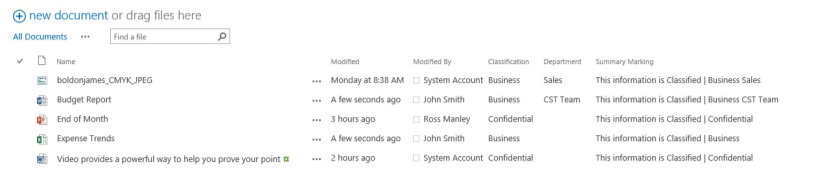 Partner view
COMMERCIAL-IN-CONFIDENCE EXTERNAL
Archivos no Microsoft
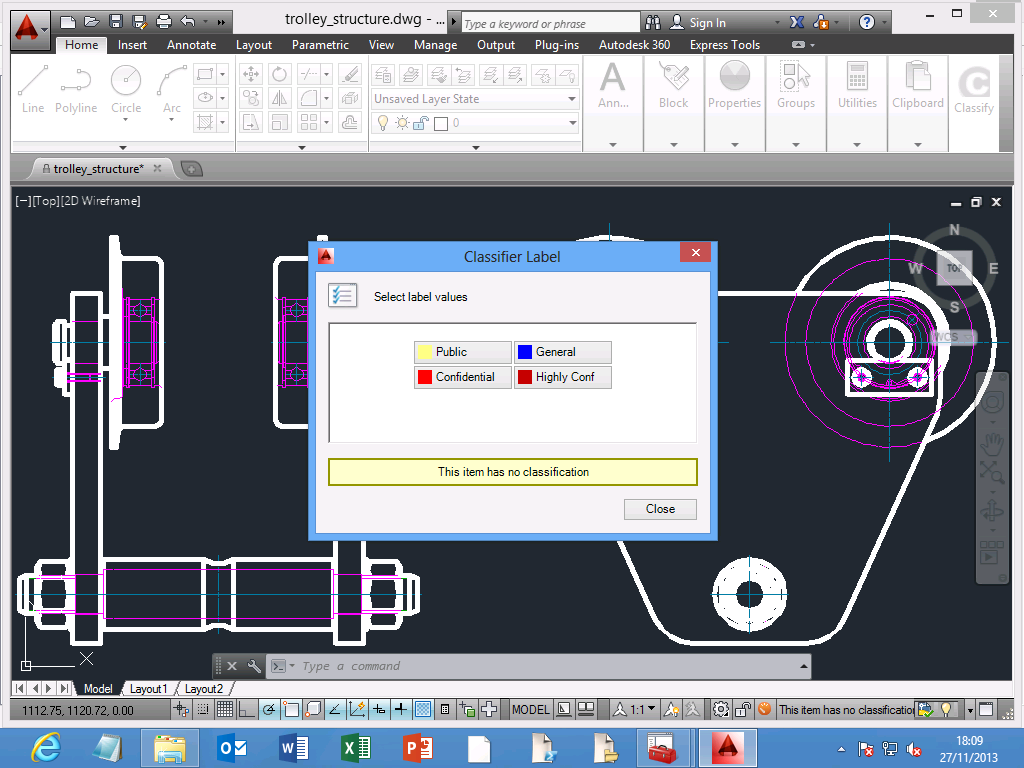 User Defined Classification
COMMERCIAL-IN-CONFIDENCE EXTERNAL
Comportamiento y tendencias
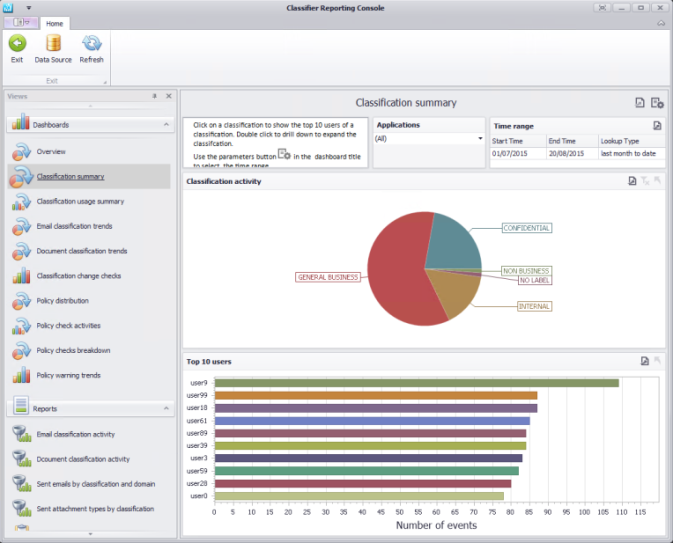 Track user  behaviours
COMMERCIAL-IN-CONFIDENCE EXTERNAL
Gerencia
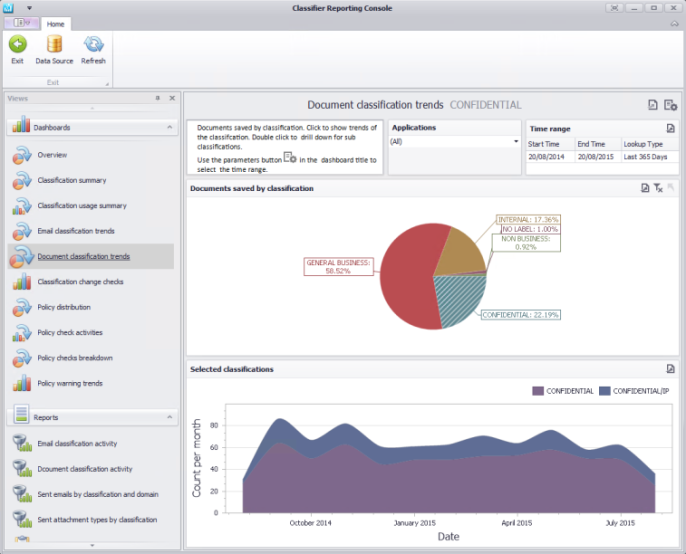 Identifying Trends in document classifications
COMMERCIAL-IN-CONFIDENCE EXTERNAL
Classifier SUITE
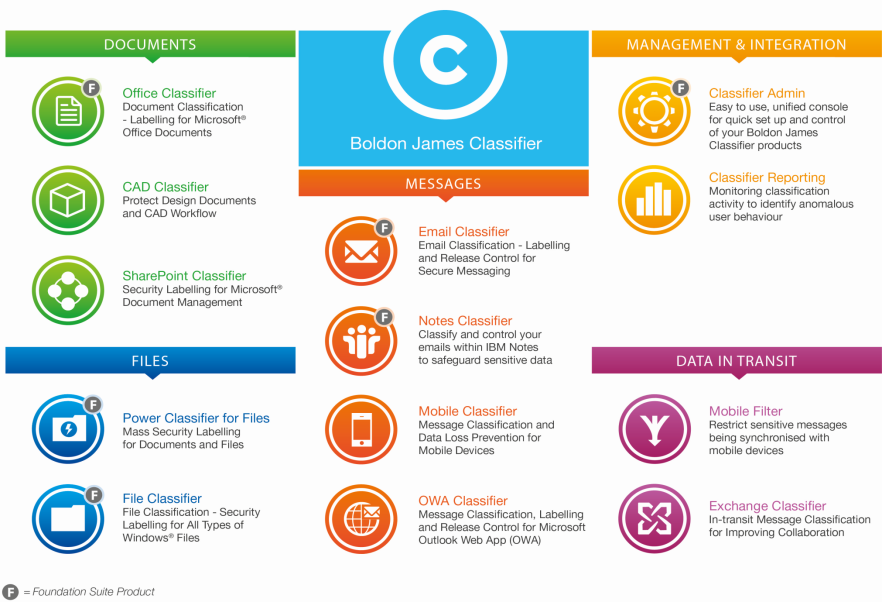 COMMERCIAL-IN-CONFIDENCE EXTERNAL
Ecosistema de MetaDatos – Inversiones futuras aseguradas
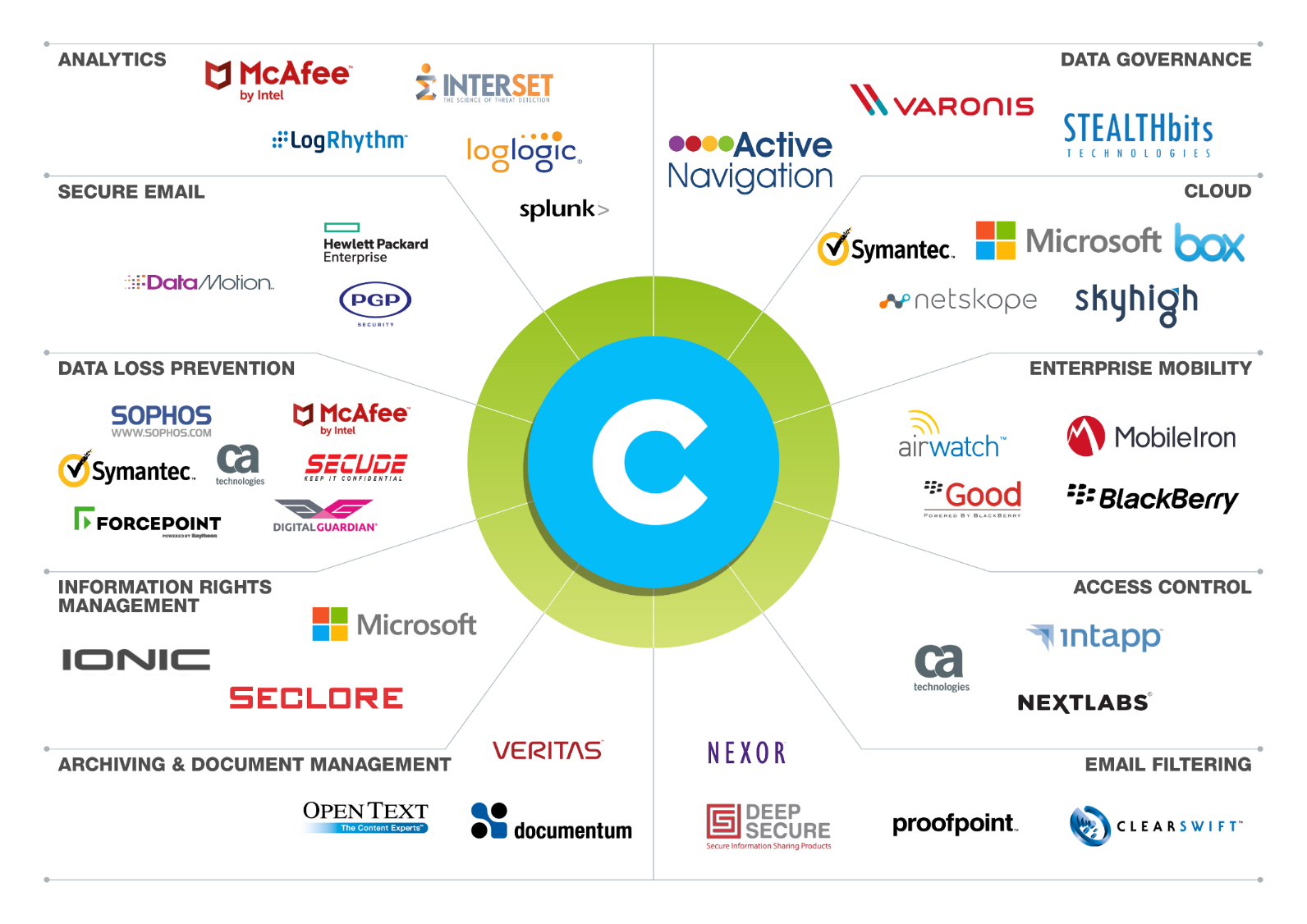 [Speaker Notes: Saliendo del marco de referencia o modelo trabajo en la clasificacion vamos a reiterar esa analogía con el numero 10 de nuestro equipo.
Necesitamos organización, habilitación, contexto para que el ecosistema funcione mejor. En que tecnología están interesados. Donde vienen sus proyectos?, esta su organización preparada para un cambio cultural, seguridad de la información podría ser un catalizador?. Al fin un Proyecto que tiene visibilidad en los usuarios y les ayuda a mitigar sus problemas con otras herramientas?]
Mejor retorno de Inversión en DLP
1000
800
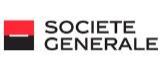 Aplicando clasificación de datos basada en usuarios
80%de reducción en falsos positivos de DLP
Investigation
600
Incidentes por Semana
Education
400
Notification
Prevention
200
0
Reducción de Riesgo en el Tiempo
[Speaker Notes: Resultados cuando se combina con una de estas tecnologías de nuestro ecosistema anterior.
Un defensa!!
Societe Generale obtuvo mejoras sobre el 80% en los incidents reportados.]
Classifier de Boldon James
Conclusiones
Resumen Ejecutivo
Contar con herramientas tecnológicas para ejecutar las políticas de clasificación de información redunda en: 
Apoyo en el cumplimiento de regulaciones
Complementa la prevención de fuga de información
Apoya a la cadena de custodia de los datos
Brinda confianza y conciencia a los usuarios
Un adecuado manejo en la clasificación de los datos genera eficiencias y ahorros en todo el ecosistema de invertido hoy, y en el futuro en herramientas de seguridad.
Resumen Operativo
IT debe proveer las herramientas para mejorar su seguridad y cumplir con las políticas de seguridad y cumplimiento
Involucre a los usuarios como la asociación adecuada de contextualización
Use una solución de clasificación como una herramienta de concientización y protección inicial
Monitoree las tendencias de clasificación para ayudar a los ajustes de políticas si se requiere
Utilice Metadata – Considere oportunidades de integración de sistemas
Ojo!, La información es dinámica prevea que habrán subniveles de clasificación
Gracias por su atención.Preguntas?
Cuando comienzan a ejecutar sus políticas de clasificación?